1
College Preparatory Courses as Developmental Education 10th Annual Developmental Education Regional Forum Tarrant County College March 27, 2015
2
Presentation Overview
What is the AVATAR College Preparatory Course Project? 
How are College Preparatory and other transitional courses developmental education?
What’s being learned from trailblazing College Preparatory Course (CPC) work in Region 1?
3
What is the AVATAR  College Preparatory Course (CPC) project?
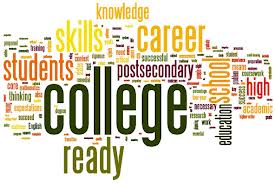 4
Which AVATAR is funded by THECB?
2009 movie starring Sam Worthington
Academic Vertical Alignment Training and Renewal
A hybrid being more adept than a human
A cartoon game featuring the airbender
5
Started in 2011-12  by North Texas Regional P-16 Council and housed at University of North Texas
6
What constitutes an  AVATAR Partnership?
A high school and a community   college
A P-16 Council and a regional Education Service Center (ESC)
A high school, a community college, a university, a P-16 Council, and a regional ESC 
Any confluence of heavenly bodies
7
Regional P-16
Councils
4 Year IHEs
High Schools
2 Year IHEs
Regional ESCs
Scaffolding
Student
Success
AVATAR is a Partnership of Regional Leaders from these institutions
http://untavatar.org
8
The purpose of AVATAR?  All except:
Sustain life on other planets
Assure success for students as they move from high school to college and the workforce
Vertically align the curriculum of courses in selected disciplines
Base alignment decisions on local needs and interests
9
AVATAR is a Process
Creates and builds relationships through ongoing critical conversations
Uses regional data to make alignment decisions
Develops shared understanding of college and career readiness and success for students
Identifies and implements intentional actions to promote student success
Evaluates, sustains, and shares vertical alignment work
http://untavatar.org
10
Which is not true of CPC’s as defined by HB 5 ?
Offered in English language arts and Mathematics by school districts in collaboration with colleges
Offered for high school students who are not college ready
Administered by regional ESCs
May enable students to be exempt from the TSI (Texas Success Initiative)
11
College Preparatory Courses
Districts must partner with at least one IHE to develop college prep courses in math and ELA for 12th grade students who do not meet college readiness standards or whose performance indicates they are not ready for entry-level college coursework. 
Effective 2013-2014 (with courses to be provided no later than 2014-2015)
High school and IHE faculty must meet regularly as necessary to ensure courses are aligned with college readiness expectations.
http://untavatar.org
[Speaker Notes: HB 5, Section 10 (TEC 28.014); LBB p. 115
Notes:

This is specific to mathematics and ELA courses.
Not meeting college readiness standards is automatically indicated if the student fails an EOC exam.]
12
What’s true about CPC implementation in 2014-15?
More students are enrolled in English language arts than in Mathematics.
Most eligible high school seniors are enrolled in one or both courses.
In some regions ISDs are offering CPC’s, but students are not enrolled.
Student enrollment is weakest along the border.
13
CPC Status by Region, 2/2015
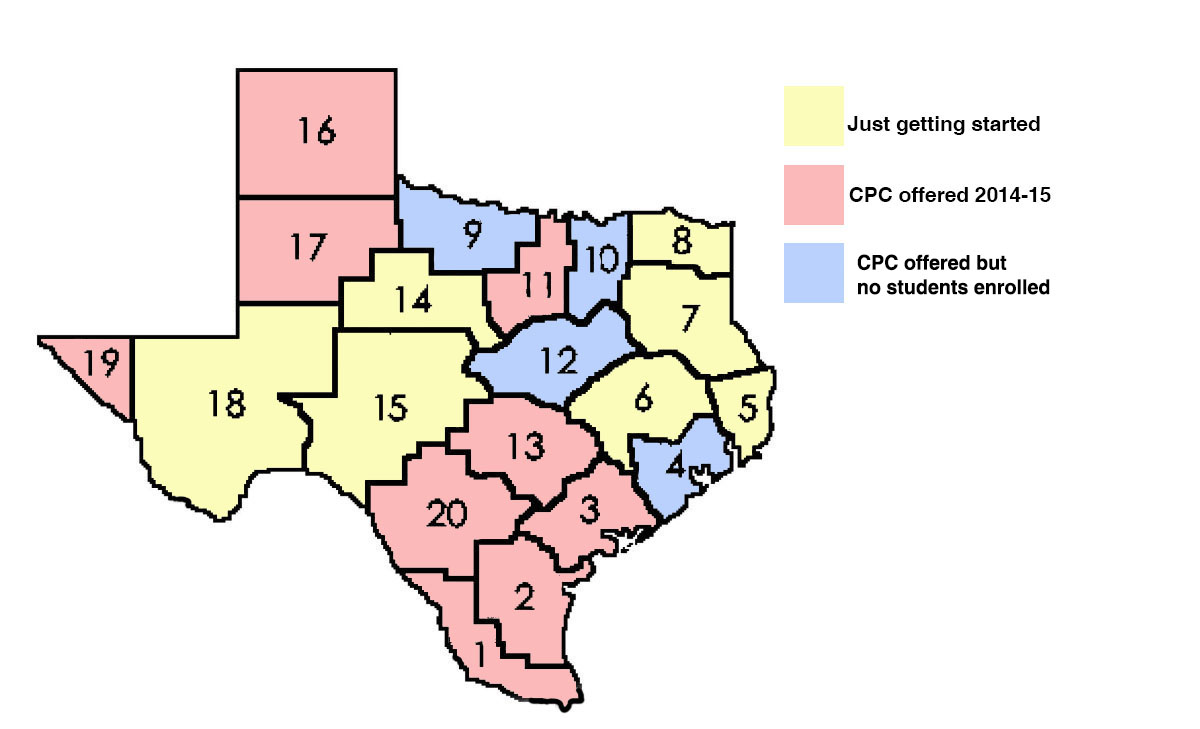 http://untavatar.org
14
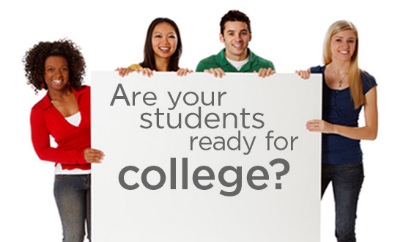 CPC and Transitional Courses as Developmental Education
http://untavatar.org
15
Rationale for Transitional Courses
Almost half of students nationally place into at least one remedial course at college entry.
Even academically prepared students may lack “college knowledge” and critical skills.
Vertical alignment of curriculum is supported by research in a standards-based environment.
The earliest possible intervention is the least costly in public and individual resources. 
Reference:  Barnett, E. A., Fay, M. P., Trimble, M. J., & Pheatt, L. (2013) Reshaping the College Transition:  Early College Readiness Assessments and Transition Curricula in Four States. NY: Community College Research Center, Teachers College, Columbia University.
16
Transition Courses as a National Trend
Offered in 29 states, all efforts recent.
8 states have statewide initiatives led by an SEA or higher education agency.
Courses are offered in English and, more often, mathematics and are offered face to face and online, with curriculum usually developed by local high schools.  There is no definitive research but leading work in El Paso.
Implementation of Common Core and related assessments pushes focus on student performance.
17
Differences among states:NY, TN, CA, WV  (Barrett et al.)
Types of assessments used, how results are used, and the influence of the Common Core standards
The courses offered to students (math or English or both) and whether they meet state Common Core standards
Student placement policies and whether the courses meet high school graduation requirements
Local vs. statewide initiatives and funding provided
Higher vs. K-12 led and types of partnerships
Place of state in the process of accountability based school reform
18
Most Common Issues  (Barrett et al.)
How to define college readiness
Should transition course focus on helping the student pass the placement test or on the bigger picture of readiness to work at the college level?
Which students?  Can one course serve both those who narrowly missed the benchmark and those who are markedly underprepared?
Does high school graduation mean college readiness?  
Community College Research Center (Jan. 2014).  Early Assessments and Transition Curricula: What States Can Do. CCRC Policy Brief, pp. 1-2.  http://ccrc.tc.columbia.edu.
19
Learning as We Build in Region 1
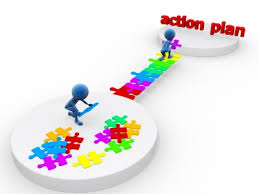 http://untavatar.org
20
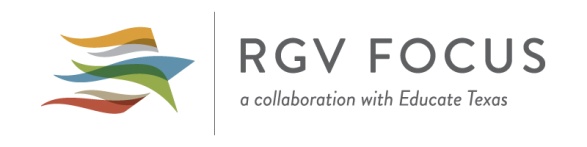 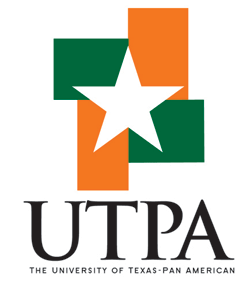 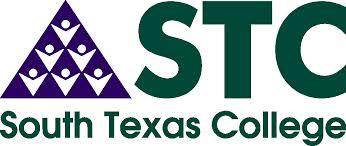 Region One Consortium
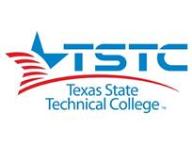 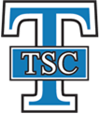 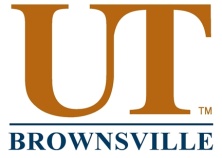 21
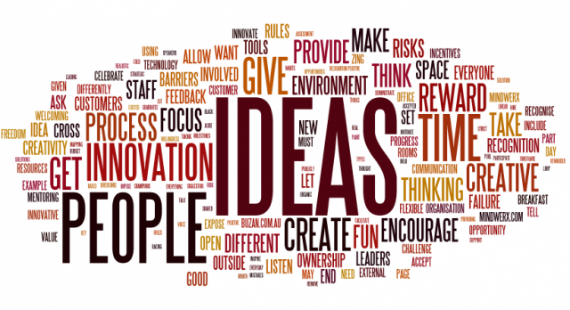 Regional Approach
House Bill 5 required LEA partnership with IHEs to create locally developed college preparatory courses.
In response, Region 1 ESC  partnered with RGV Focus, Local IHEs and LEAs to support and facilitate the creation of CPCs for Mathematics and  English.
Course objectives were created by LEAs, IHEs, and Region I.
UTPA professors designed online course materials and sites using objectives determined by group.
Professional development was designed by UTPA professors with help of IHEs.
http://untavatar.org
College Prep Course Timeline
http://untavatar.org
23
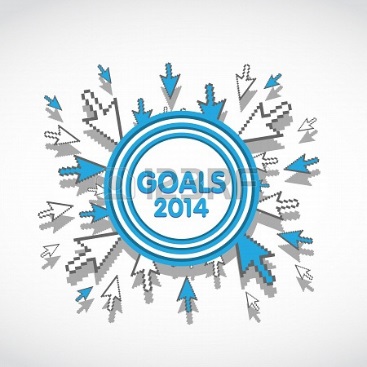 Regional Goals
Collaboratively create two courses providing an opportunity for students to demonstrate college readiness in mathematics and/or English Language Arts while still in high school   
Ensure students are able to begin taking credit bearing courses their first year of college
http://untavatar.org
24
You’re Invited … Save the Date
Signing Ceremony for the HB 5 College Prep Courses
Friday,  August 22, 2014
10:00 AM

South Texas College
Mid-Valley Campus
 400 N. Border
 Weslaco, Texas 78596

All School District ISDs present signed the MOU
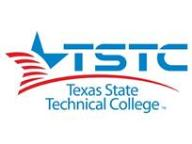 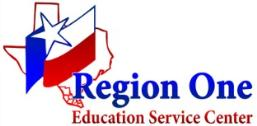 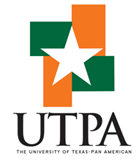 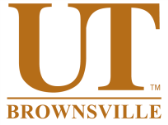 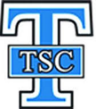 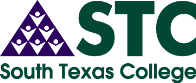 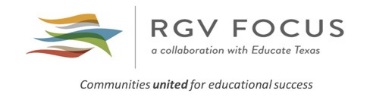 http://untavatar.org
25
Professional Development for Teachers
General Session- ½ day only August 11, 2014 – Region 1 ESC 

One day follow-up workshop of which teachers could attend either:
August 12, 2014 – University of Texas-Pan American
August 13, 2014 – TSTC University Center (Lower Valley) 
Monthly online meetings using ZOOM
31 districts were grouped by location and assigned an hour to attend morning ELA OR afternoon Math PD
Not well attended
Same people attended each time and were on target
http://untavatar.org
26
Frequently Asked Questions
Is College Prep Course (CPC) a TSI exemption option for dual enrollment courses?
No
Can students take this course prior to their 12th grade year to be eligible for dual enrollment courses?
No
Can a student who remains on the current Recommended High School Program (RHSP) or the Distinguished Achievement Program (DAP) earn credit for a college preparatory course?
No
Will the CPC be offered as a dual enrollment course at any of the RGV IHEs?
No
http://untavatar.org
27
More Frequently Asked Questions
1.   Are students required to enroll in CPC this year?
     No
2.   Can the CPC be used as an advanced English or mathematics course for an endorsement?
     Yes
3.  Are teachers of the CPC required to have a Master’s Degree?
     No
4.  Are teachers supposed to be highly qualified?
     Yes
http://untavatar.org
28
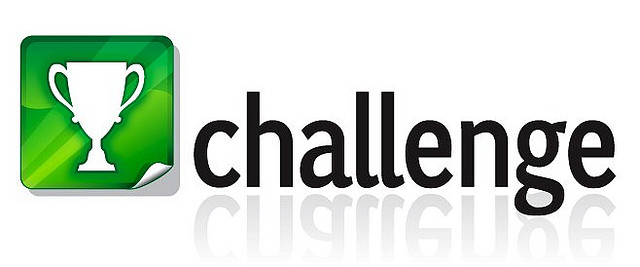 Challenges
Teachers are assigned to teach CPC at last minute—no training
Counselors enroll or remove students irregularly
Course is an elective that does not count towards graduation in all districts
Teachers cannot or do not participate in training
Fidelity of curriculum compromised by not teaching according to plan
Teachers do not like online professional development
Districts need the teachers in their classrooms
Teachers lack knowledge about the writing process
http://untavatar.org
29
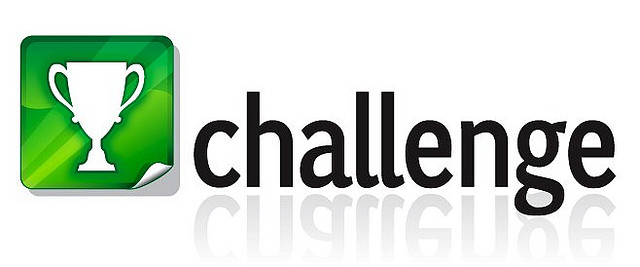 Challenges
Some school districts or high schools are misinterpreting the course as Test-Prep
Some school districts are approaching IHEs or non-profits independently to develop a course to satisfy the requirement
Student participation and teacher engagement has been lowest from some of the largest districts.
http://untavatar.org
30
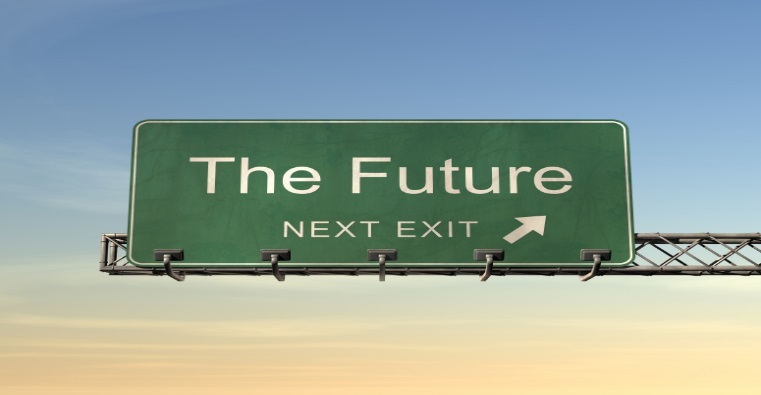 Partnership Team believes we need to: 
provide a course timeline 
seek IRB approval or expand MOU to allow classroom observation, video, and focus group interviews
create more teacher professional development opportunities 
use a “trainer of trainers” model out in the districts
clarify with teachers and counselors the purpose of the course
http://untavatar.org
31
Questions and Comments
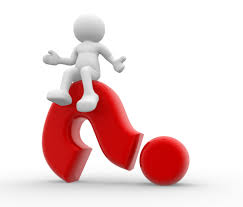 32
Contact Information
M Jean Keller
Mary M Harris
Shirley J Mills
Regent Professor Emerita
Co-director, AVATAR
University of North Texas
Denton, TX
Mary.harris@unt.edu
940 367-3026
Professor and Acting Vice President
Director, AVATAR
University of North Texas
Denton, TX
Jean.keller@unt.edu
940 565-3427
Associate Vice Provost for Curriculum, Training, and Assessment
Regional Coordinator, AVATAR
University of Texas-Pan American
Edinburg, TX
mills@utpa.edu
956-665-7247
http://untavatar.org